How significant was Bishop Odo in Norman England?
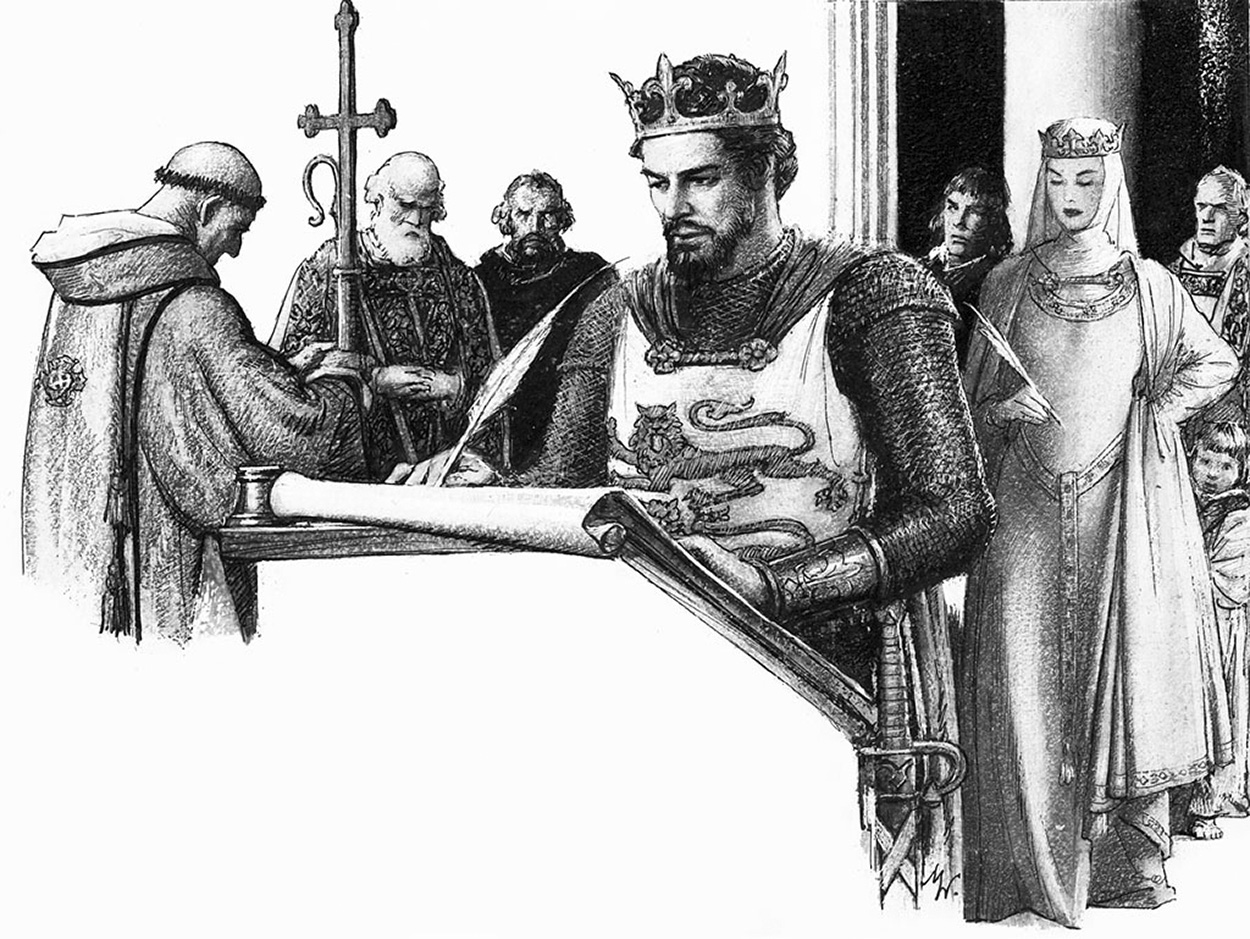 Starter: True or false?
William was Edward the Confessor’s cousin.

William was a keen hunter.

He was never called “the Conqueror”

He was 5ft 10 inches tall

At first his wife rejected his proposal as he was a bastard, so he dragged her off her horse by the hair and threw her on the ground.
Odo, Bishop of Bayeux
Odo was the son of William the Conqueror's mother Herleva

Duke William made him bishop of Bayeux in 1049 at the age of 19. In 1067, Odo became Earl of Kent, and for some years he was a trusted royal minister. 

Although a Christian cleric, he was best known as a warrior and politician – contributing 100 ships to William’s invasion of England and even fighting at the Battle of Hastings.

On some occasions when William was absent he served as de facto regent of England, and at times he led the royal forces against rebellions (1075)

Acquired vast estates in England, larger in extent than anyone except the king: he had land in twenty-three counties, primarily in the south east and in East Anglia. This caused resentment with William.
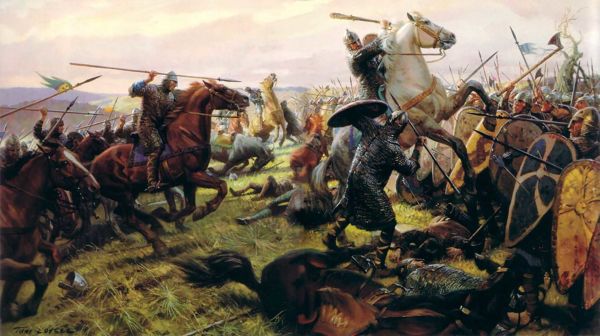 Odo’s Wealth
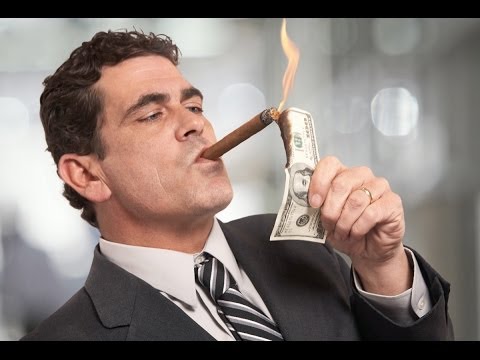 His initial reward was the earldom of Kent, and in that county alone, as well as holding Dover Castle, he possessed at least 184 manors

By the 1080s Odo held large estates in twenty-two counties dotted throughout England. 

The Domesday Book of 1086 records that Odo's total landed income was in the region of £3,000 per annum

The crop yields in Odo’s lands increased by 40% between 1066 and 1085.

Odo’s fortune was estimated in modern terms as £43.2 billion
In 1067, Odo had allowed his men to unlawfully seize land and rape women without punishment in Kent which led to Edwin & Morcar’s rebellion.
Domesday shows him settling land disputes himself and acting like a “second king”.
Odo’s reckless behaviour
After being trialled by Lanfranc, he laid waste to he region of Northumberland (1079) – pillaging cathedrals and robbing homesteads wherever her went.
In Dover, Odo confiscated homes and even the Old Guildhall for his household, and he allowed one of his tenants to build a mill at the harbour entrance in Dover, which had a devastating impact on shipping.
1082 Odo made a bid to take over land given to the church causing a split with William
“There was no other Earl of Kent after Odo: despite his tyrannical behaviour and the unrest he created, Odo had served his purpose, securing the county and defending the coast while the Norman kingdom was still vulnerable in its infancy. Odo's final split with William should not disguise the fact that he was almost indispensable to his half-brother's government. “

Source: http://news.bbc.co.uk/local/kent/hi/people_and_places/history/newsid_8720000/8720806.stm
Use the information on p. 92 and 93, as well as the BBC article your teacher has given you on Bishop Odo.
All

Use the information on p.92 and 93, as well as the BBC article your teacher has given you on Odo. Draw a table to show evidence that Odo was a trouble maker and evidence that he was useful to William.
Target 9,8,7,
“William protected Odo while he was useful to him,  but when he became a threat this support was removed” How accurate is this view?

You may wish to mention:

Odo’s role in crushing the 1075 Revolt
Odo’s role as co-regent in 1067
Odo’s arrest and trial in 1076
Target 6, 5, 4

Did Odo contribute a lot of mostly good to William’s new kingdom? Explain your answer using examples!